Qualifikationsgespräche
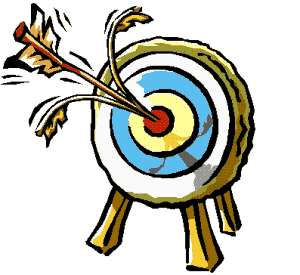 Ziel?
Reflexion eigener Kompetenzen
Förderung von Stärken
Ergreifen von Verbesserungsmassnahmen
Ablauf?
Selbsteinschätzung u.a. aufgrund Kompetenz-Kleeblatt (mitbringen!)
Fremdeinschätzung
Entwicklung planen
Parallel-Aufträge
Wer nicht am Quali-Gespräch ist, arbeitet selbst organisiert an folgenden Aufträgen:
Spiel & Sport-Werkstatt
Bahnlegungswettbewerb:Betrachten der Bewertung Ableiten / Repetieren von allgemeinen Kriterien einer guten Bahn
Bahnlegung: Wettbewerb
Bewertung:
alle haben 3 Klebepunkte zum Verteilen
Klebepunkte mit Initialen beschriften
Klebepunkte direkt auf Karten anbringen
man kann derselben Bahn mehrere Punkte geben
je mehr Punkte = desto besser Auftrag erfüllt
Bewertung bis Sonntagmittag 14:00